TITLE: Substitution of negatives into harder expressions
4. Work out the value of the expression 4a – 9 when a = -3
5. Include your own question from sparx
[Speaker Notes: Populate the recent learning and long time learning with topics relevant to your class]
TITLE: Substitution of negatives into harder expressions
4. Work out the value of the expression 4a – 9 when a = -3
5. Include your own question from sparx
15
4(-3) – 9
= -12 – 9
= -21
64
[Speaker Notes: Populate the recent learning and long time learning with topics relevant to your class]
Recap from last lesson
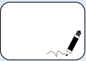 Substitute x=-3 into the expression
5(-3) + 4
= -15 + 4
= -11
Recap from last lesson
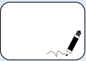 Substitute x=-7into the expression
5(-7) - 3
= -35 - 3
= -38
Recap from last lesson
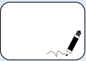 Substitute x=-8 into the expression
3(-9) + 2
= -24 + 2
= -22
Recap from last lesson
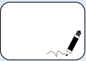 Substitute x=-3 into the expression
2 – 3(-3)
= 2 - -9
= 11
Recap from last lesson
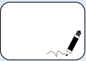 Substitute x=-3 into the expression
-3(-3) + 2
= 9 + 2
= 11
What are the missing functions? 
Use your algebraic convention knowledge to write the function machine
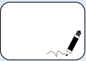 What are the missing functions? 
Use your algebraic convention knowledge to write the function machine
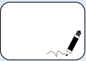 ?
?
What are the missing functions? 
Use your algebraic convention knowledge to write the function machine
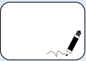 x4
?
?
What are the missing functions? 
Use your algebraic convention knowledge to write the function machine
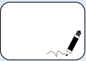 square
?
?
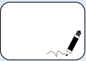 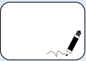 24
-5
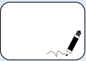 1
-3
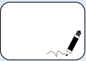 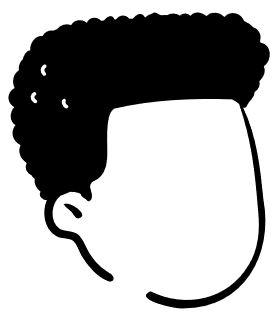 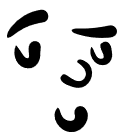 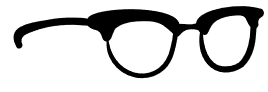 Maria
Logan
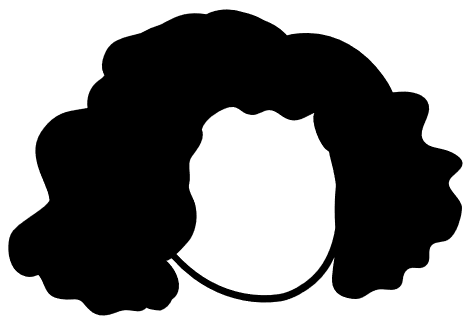 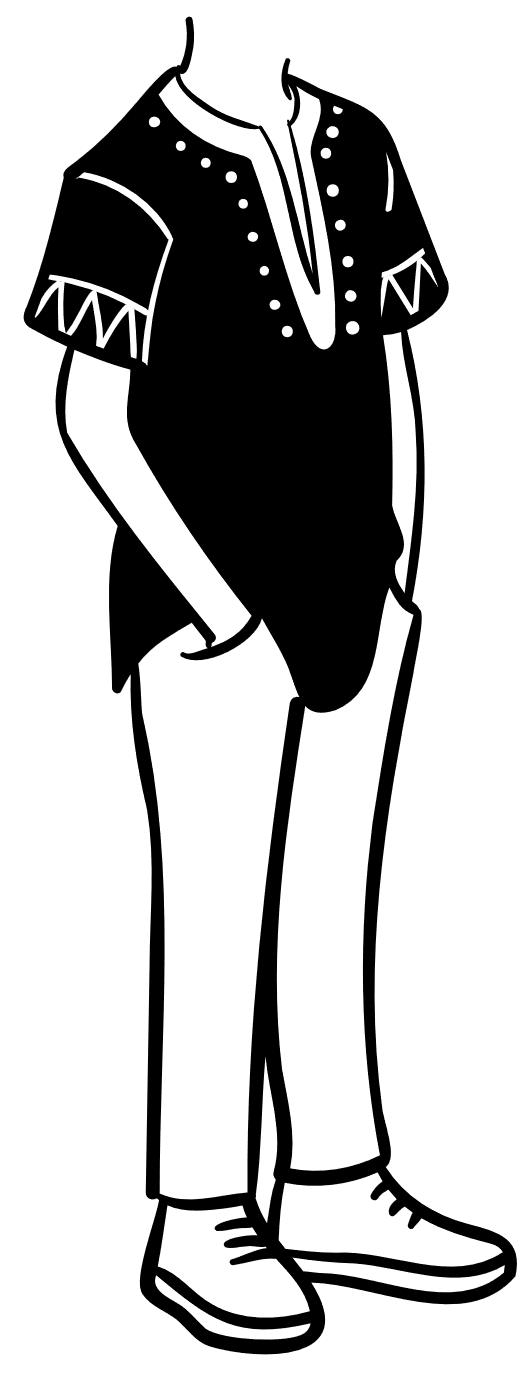 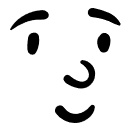 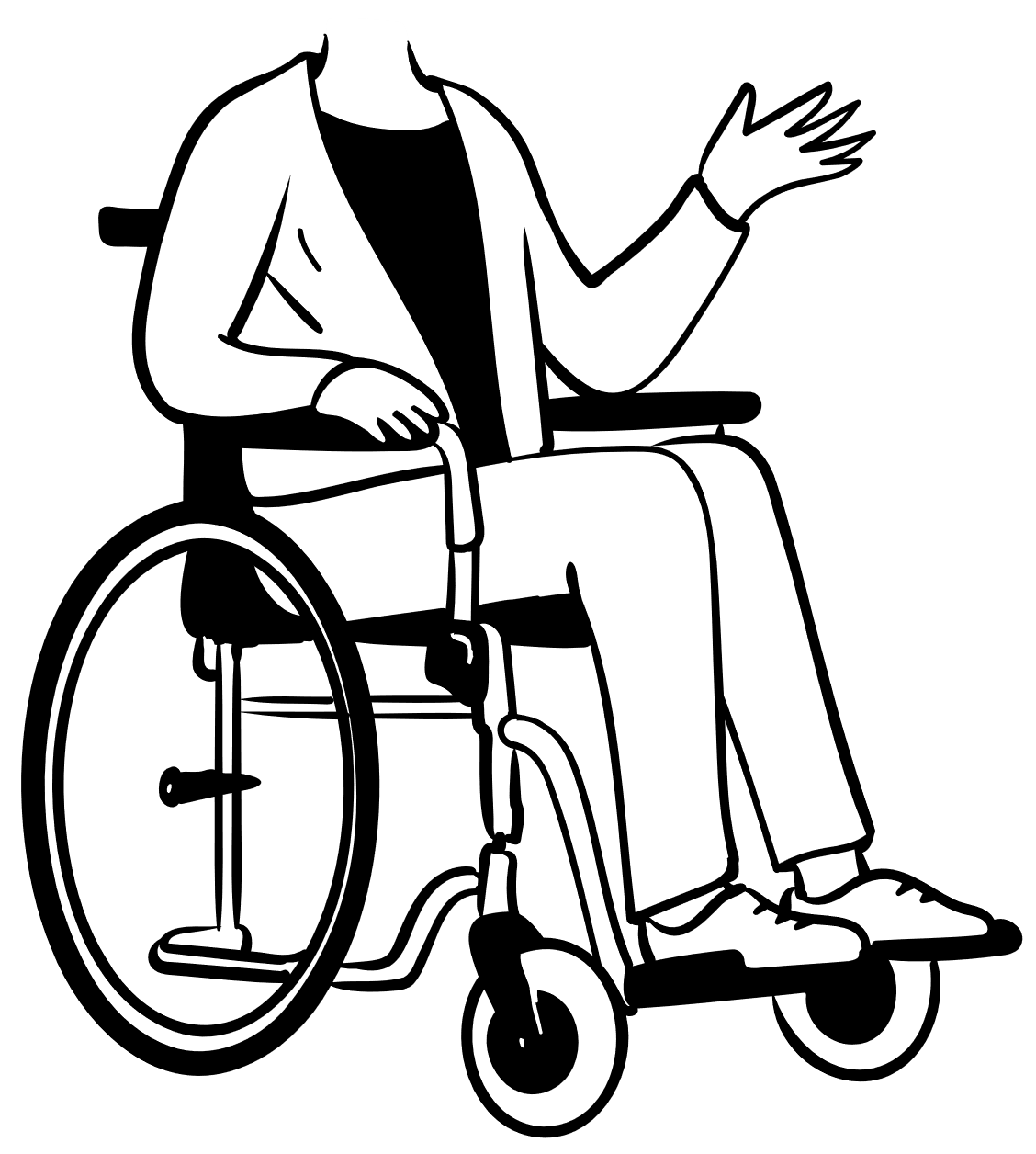 Why did you change the order? The question says to multiply by 5 first, and then square that answer!
Who is right?
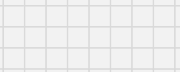 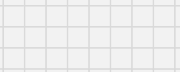 Logan is correct.
We need to remember to use the order of operations! Exponents (powers) are calculated first, followed by multiplication.
Let’s use algebra tiles to convince ourselves.
Let’s use algebra tiles to have a look.
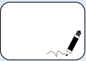 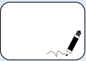 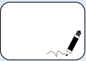 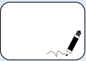 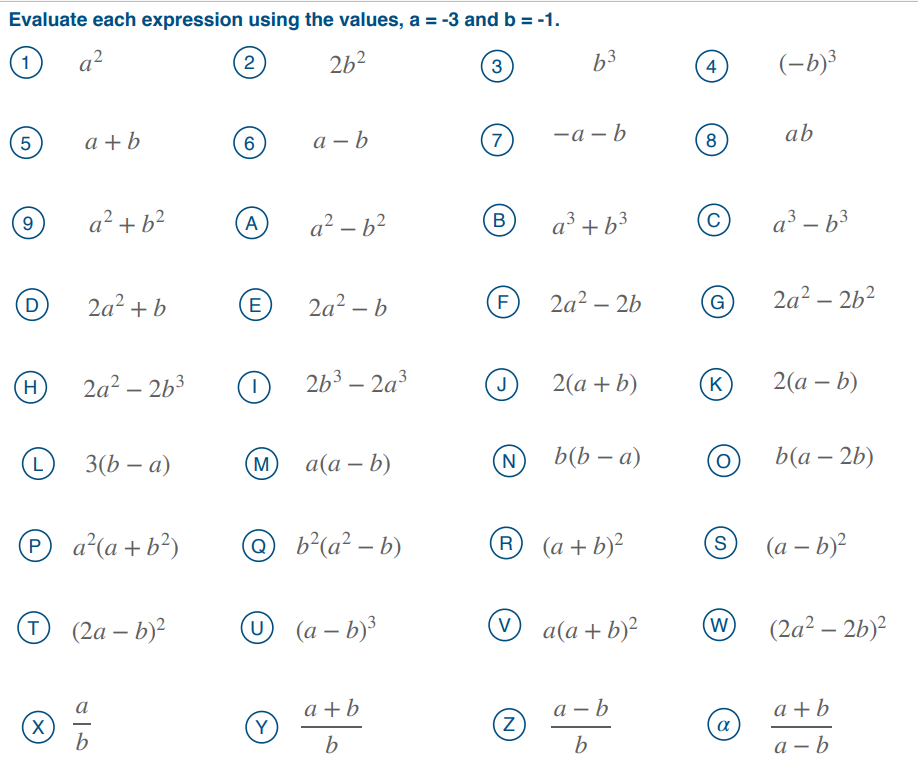 TITLE: Substituting negative values into harder expressions
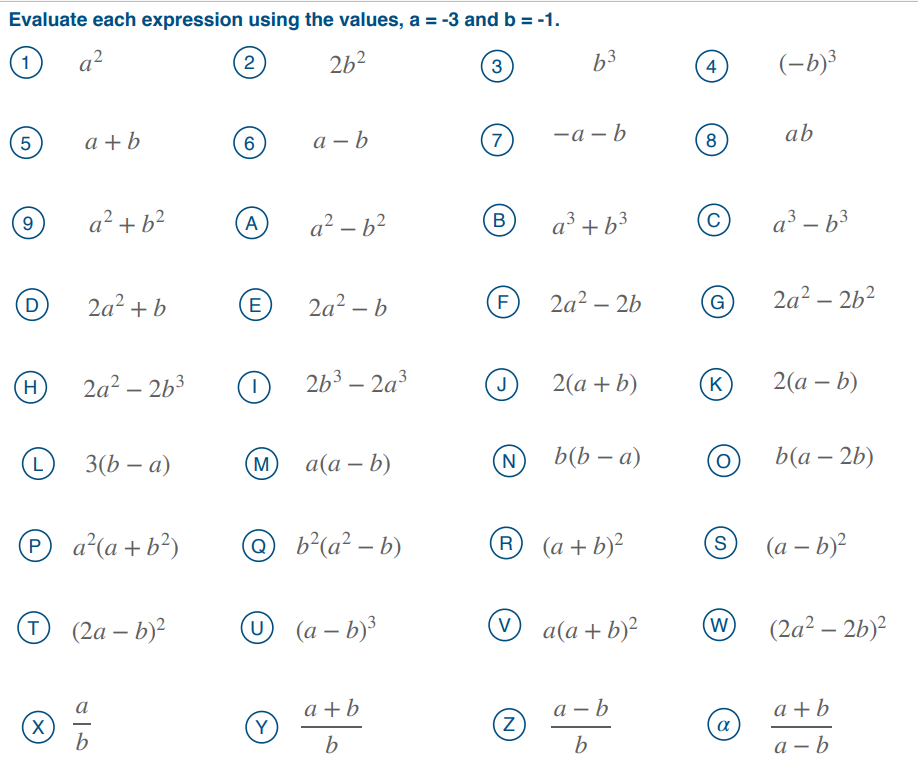 =-1


= 4

=-28


=20


=-8

=-2
=-1


= 3

=-26


=16


=-4

=1
=9


=-4

=4


=17


=20

=24
=2

=-2


=8


=19


=52

=6
When n = -1, which of these expressions give you a square number
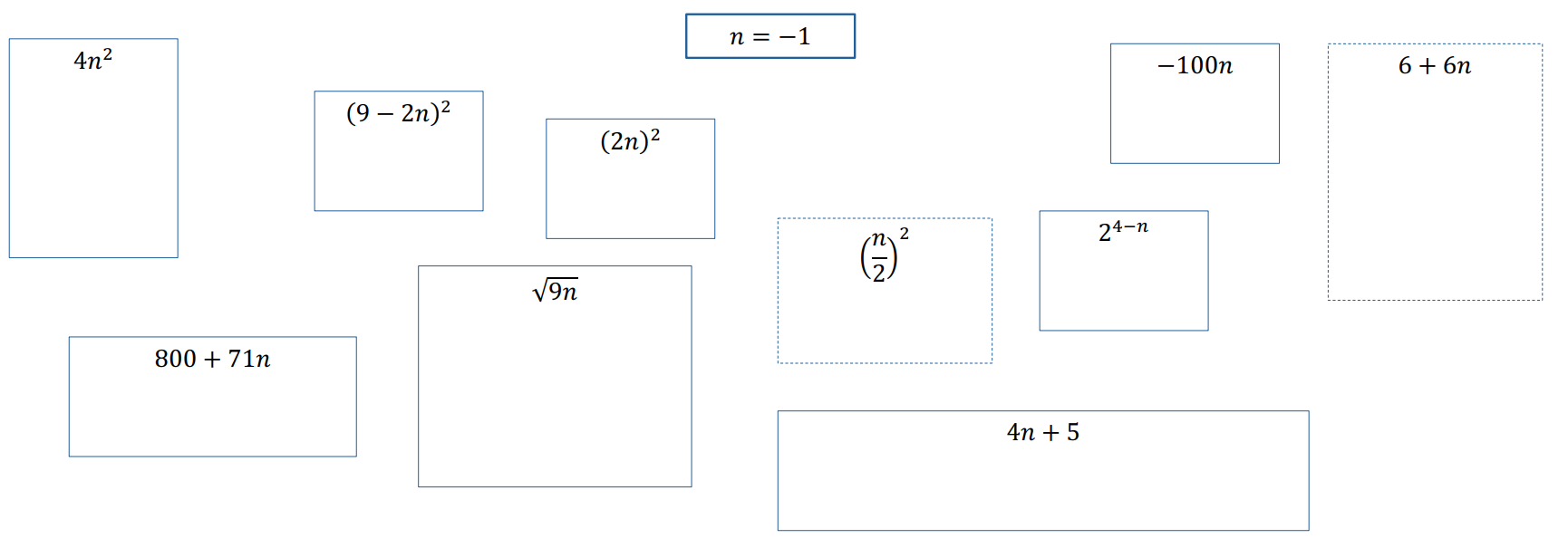 When n = -1, which of these expressions give you a square number
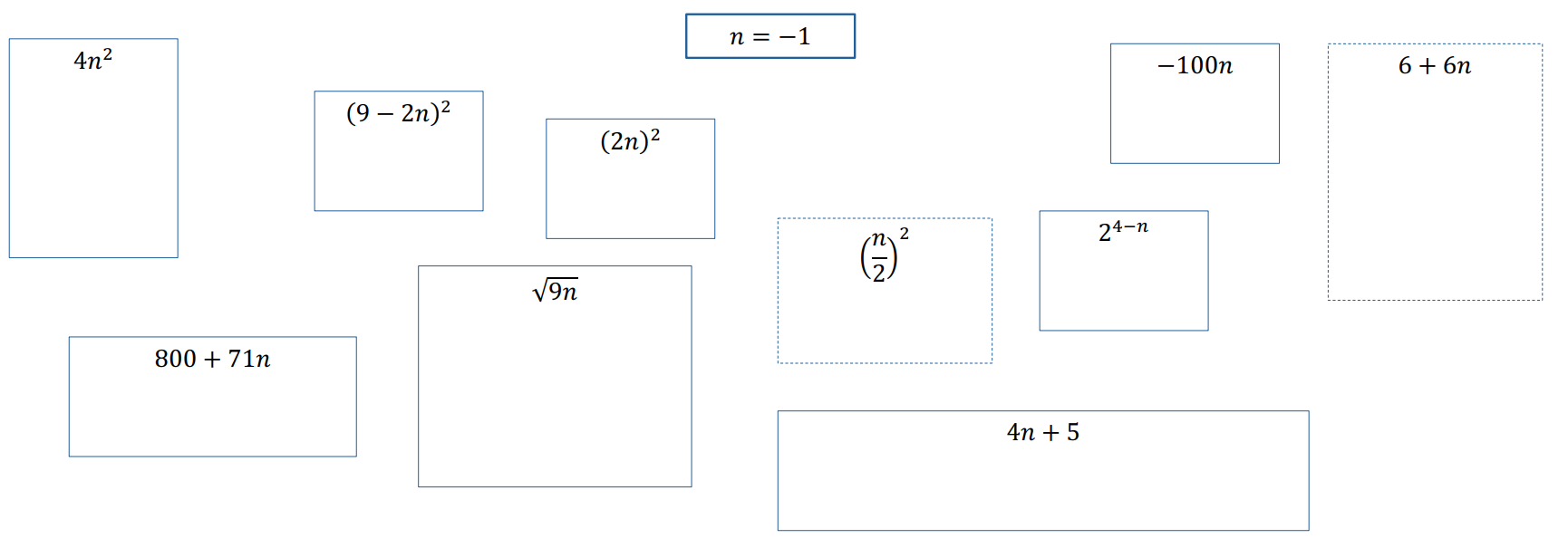 = 100

= 0
= 4
= 121


= 4

= 32
= ¼
= Math Error
= 871
= 1

Further practice
?
?
1
6
?
2
?
7
?
?
3
8
?
?
4
9
?
5
10
?
What is the difference between questions 4 and 5? How do I know what to do first?
Deeper Thinking
a
b
?
?
c
?
[Speaker Notes: Teacher Notes
Deeper understanding, this slide contains all of the skills we have covered so far.
Could be done using a mini-whiteboard.]